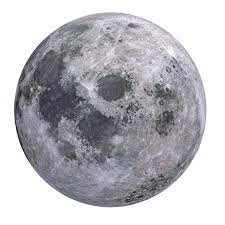 Mariana Manrique Fuenmayor
National Taiwan University
Luna y sangre
Naturaleza y cultura en Federico García Lorca
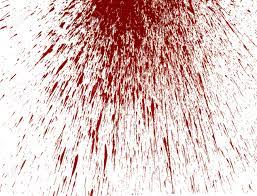 https://www.youtube.com/watch?v=HwJKOsY_dw0
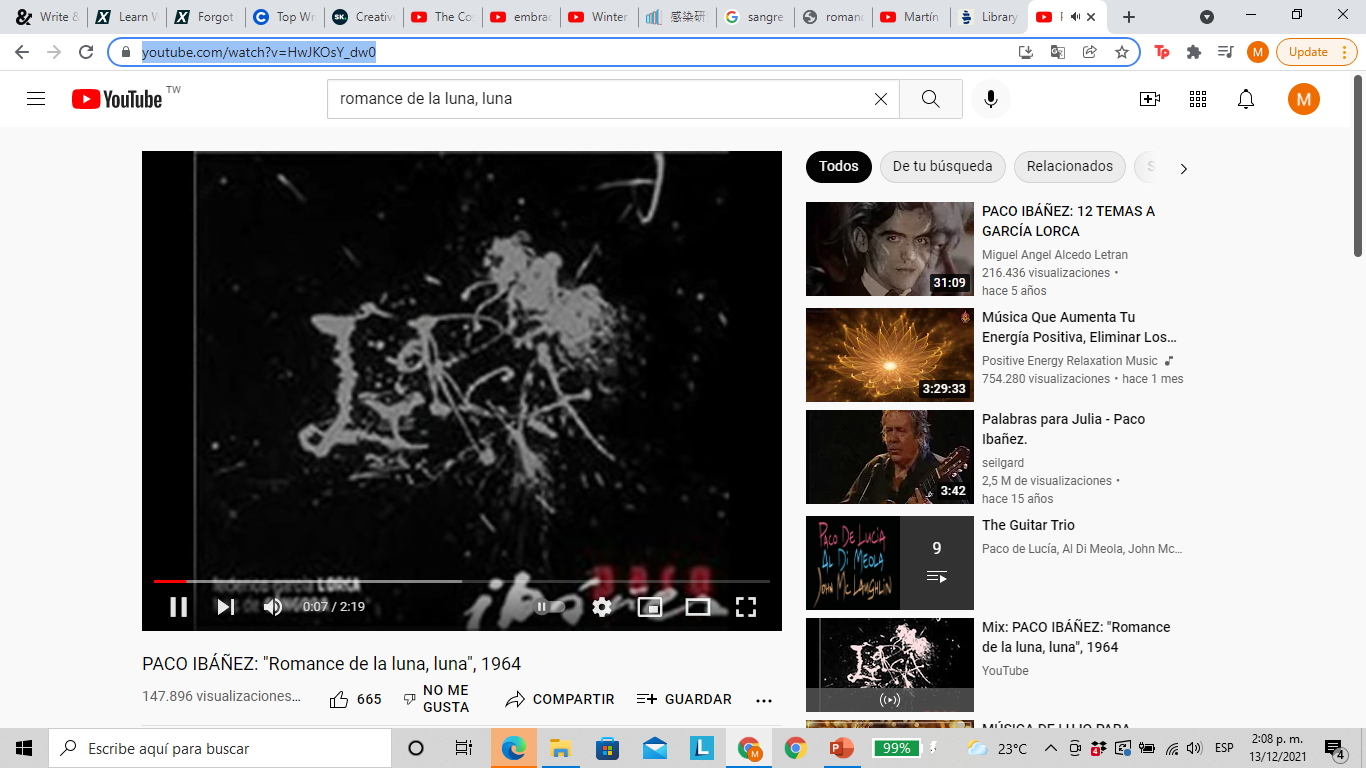 El Romancero gitano entra en diálogo con la tradición literaria española. El diálogo con la tradición, a través de la forma, no solo establece discursivamente la nación. Los romances de García Lorca recrean un mundo premoderno. Los poemas fueron publicados en 1928; fue un tiempo de revolución política, pero también científica. La vuelta al mundo premoderno no puede reducirse al mito, lo mítico: la fundación de la república española en lengua poética. En cambio, lo que intentaré demostrar a continuación, García Lorca rearticula la relación entre naturaleza y cultura. Y en el rearticular de esta relación el poeta crítica, y reacciona, a la llegada de la modernidad a la España de principios de siglo.
Tradición: lírica popular y pasado árabe
Lírica popular: https://www.youtube.com/watch?v=xRFyGDTaHD0
Frenk, Margit. Lírica española de tipo popular. Cátedra, 2004.
Paralelismo: distribuir paralelamente las palabras, sintagmas y oraciones para conseguir el efecto rítmico-secuencial (recurrencia) en un texto.

Motivos
“San Miguel”
“La casada infiel”
El romance
Octosílabos rimados en asonante en los versos pares (forma)
Siglo XV
Materia histórica: Los romances son híbridos, en forma y contenido. No son únicamente populares, eran textos escritos y autoritativos, en el sentido en que trataban materia histórica. 
Es posible establecer continuidad entre los romances y lírica española de tipo popular a través de los motivos y topoi. 
Sin embargo, el romance establece un lugar de enunciación masculino, hace narrativos eventos históricos.
“Romance del conde Olinos”
Madrugaba el Conde Olinos, / mañanita de San Juan, / a dar agua a su caballo / a las orillas del mar. / Mientras el caballo bebe / canta un hermoso cantar: / las aves que iban volando / se paraban a escuchar; / caminante que camina / detiene su caminar; / navegante que navega / la nave vuelve hacia allá. / Desde la torre más alta / la reina le oyó cantar: / -Mira, hija, cómo canta / la sirenita del mar. / -No es la sirenita, madre, / que esa no tiene cantar; / es la voz del conde Olinos, / que por mí penando está. / -Si por tus amores pena / yo le mandaré matar, / que para casar contigo / le falta sangre real. / -¡No le mande matar, madre; / no le mande usted matar, / que si mata al conde Olinos / juntos nos han de enterrar! / -¡Que lo maten a lanzadas / y su cuerpo echen al mar! / Él murió a la medianoche; / ella, a los gallos cantar. / A ella, como hija de reyes, / la entierran en el altar, / y a él, como hijo de condes, / unos pasos más atrás. / De ella nace un rosal blanco; / de él, un espino albar. / Crece el uno, crece el otro, / los dos se van a juntar. / La reina, llena de envidia, / ambos los mandó cortar; / el galán que los cortaba / no cesaba de llorar. / De ella naciera una garza; / de él, un fuerte gavilán. / Juntos vuelan por el cielo, / juntos vuelan par a par.
La forma del romance conecta a Lorca con la lírica popular española. Los críticos se detienen en la relación el romancero tiene con la tradición. Sin embargo, la interpretación moderna de la forma complica también las relaciones entre naturaleza, historia y poesía. ¿Por qué Lorca hace lírica la guerra civil a través de la forma del romance? ¿Cuál es la relación en los romances de Lorca entre los eventos históricos en el poema y los elementos no-humanos?
Bruno Latour afirma que la división entre naturaleza y cultura, humano y no-humano, (lo que el crítico llama purificación) está en el centro del proyecto moderno. Está división establecería la ruptura entre el presente moderno y el atávico pasado premoderno.
La primera consecuencia que deriva del Romancero gitano es que Federico García Lorca establece pasajes de continuidad, no de ruptura, entre el pasado premoderno y el presente moderno.

La concepción de naturaleza de Lorca es necesariamente no-moderna.
Latour, Bruno. We Have Never Been Modern.Harvard UP, 1993.
“Yet the human, as we now understand, cannot be grasped and saved unless that other part of itself, the share of things, is restored to it. So long as humanism is constructed through contrast with the object that has been abandoned to epostemology, neither the human nor the nonhuman can be understood” (136)
La naturaleza en Lorca no es únicamente un hecho natural: es también, histórica y discursiva. 
Lorca interpreta motivos y convenciones literarias.
Lorca recrea el pasado y, en un doble movimiento, mitifica el presente.
Lorca reproduce lo que Louise Glück expresa como:

“What others found in art,
I found in Nature. What others found
In human love, I found in Nature” (Averno, 3.)

La naturaleza sirve de interlocutor al poeta postromántico, moderno, que Lorca es.
“Romance de la guardia civil española”
¿Es la noche un ente natural o cultural? 
¿Es una convención literaria, 
un hecho histórico/cultural
o un hecho natural?
Naturaleza-cultura
Los romances de García Lorca entretejen el mundo de las cosas y el mundo social. Lo humano y lo no-humano forman continuidades híbridas en los poemas.  

Pero yo ya no soy yo,
Ni mi casa es ya mi casa

Verde que te quiero verde,
Verde viento, verdes ramas     (Romance sonámbulo)
Latour, Bruno. An Inquiry Into Modes of Existence. Harvard Up, 2013.
“In fact, now that we are beginning to free ourselves from the scenography of Subject and Object, the question becomes essential: if there are several ways to exist, and not just two, we can no longer define the one simply as the opposite of the other.” (201)
El yo lírico de los romances no es el sujeto romántico que se desborda sobre el mundo. Lorca no excava un espacio interior, privado e íntimo.

Existen las montañas, lo sé.

Y los anteojos para la sabiduría,

lo sé. Pero yo no he venido a ver el cielo.

He venido para ver la turbia sangre,

la sangre que lleva las máquinas a las cataratas

y el espíritu a la lengua de la cobra.
No hay en Lorca distinción entre sujeto y objeto.
En la constelación codificada del poema, naturaleza, historia y sujeto no son únicamente discursivos (Los poemas de Lorca no son únicamente bloques de convención poética).

Sin embargo, sujeto y objeto, lo humano y lo no-humano, forman pasajes de continuidad.
El mundo es histórico y natural, lengua poética y expresión de una singularidad, colectivo e individual.

En Lorca encontramos una alternativa a la división moderna entre naturaleza y cultura.
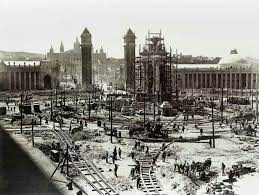 Barcelona, Plaza España, 1928.